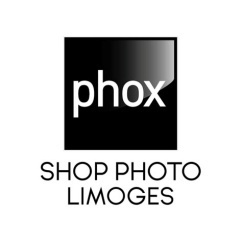 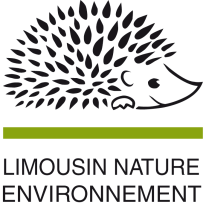 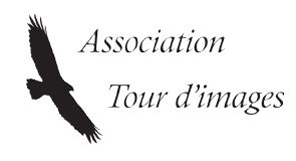 Concours photo LNE 2020
FAUNE
3ème : TURBAN Rémi
2ème : RHODDE Pierrick
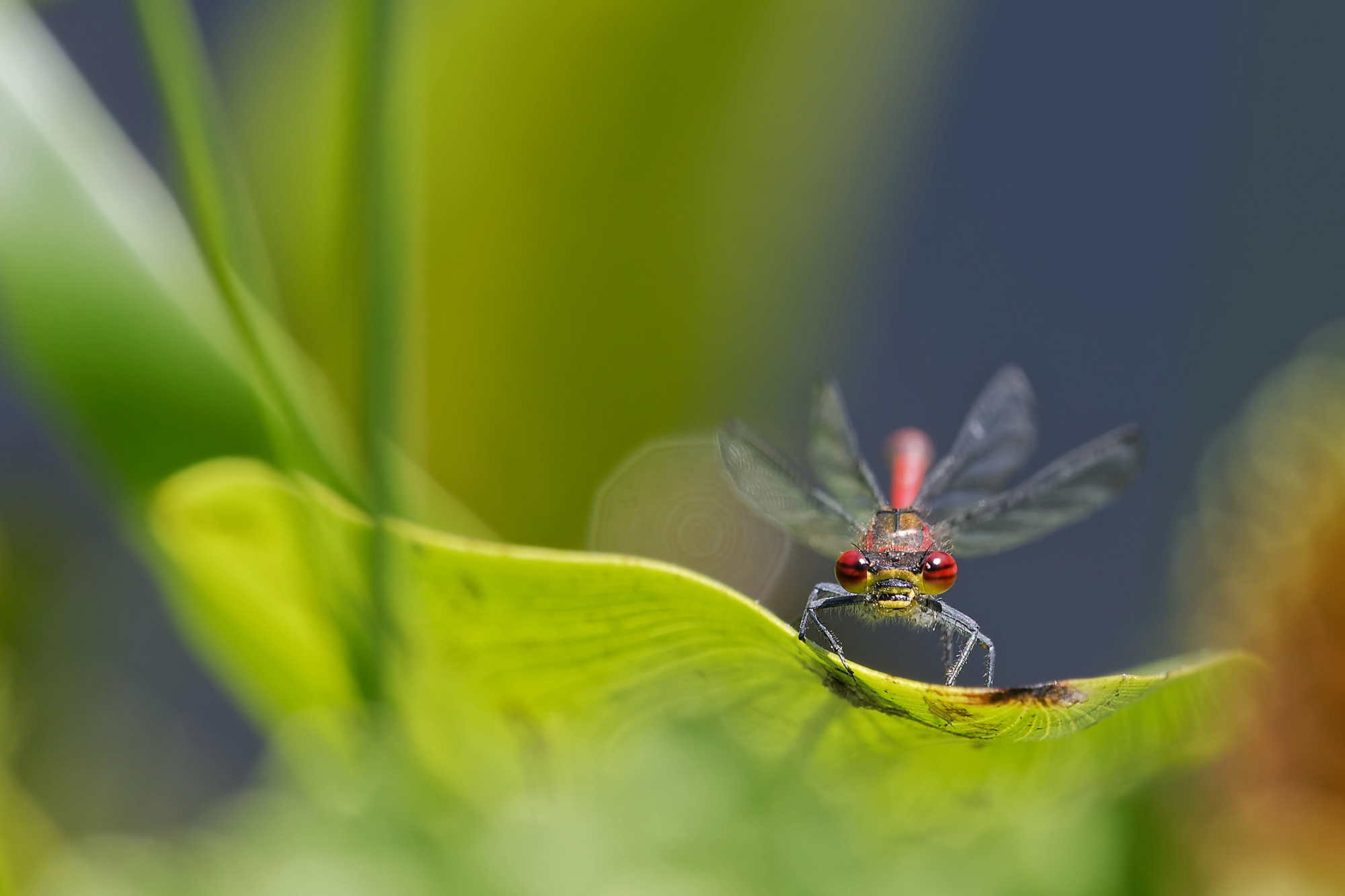 1ère : MORILLON Jean
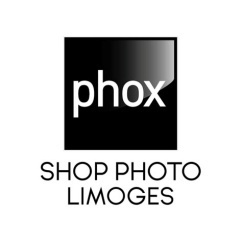 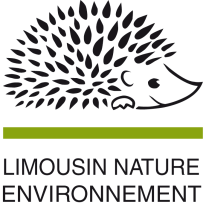 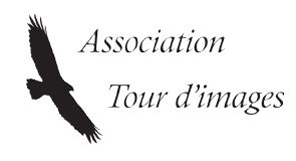 Concours photo LNE 2020
FLORE et FONGE
3ème : TRESPEUX Elise
2ème : Revardeau Yann
1ère : MONTINTIN Sylvie
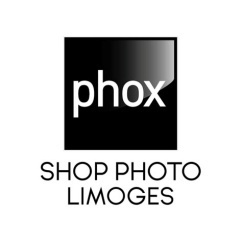 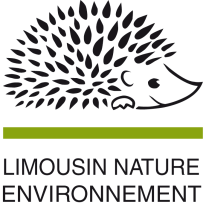 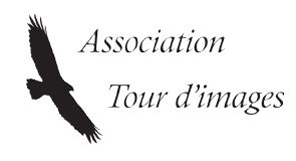 Concours photo LNE 2020
Paysages
3ème : Aumeunier Sophie
2ème : FAULLE Nicolas
1ère : CADOUDAL Julien
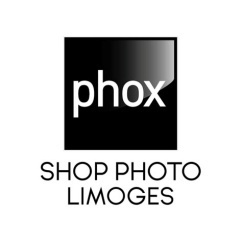 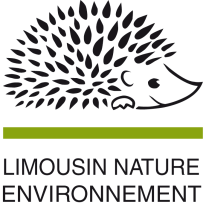 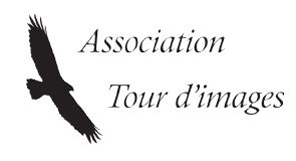 Concours photo LNE 2020
L’HOMME et LA NATURE
3ème : RHODDE-Pierrick
2ème : PAQUIER-Loïc
1ère : TRICONE-Thomas
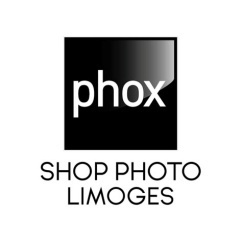 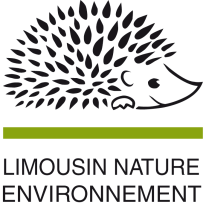 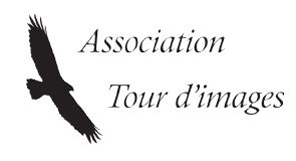 Concours photo LNE 2020
JEUNE
3ème  : TRIGAUD-Bilal
2ème  : TRIGAUD-Bilal
1er : TRIGAUD-Bilal